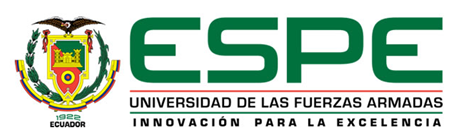 PRESTACIÓN DE SERVICIO, ASESORÍA Y CAPACITACIÓN EN COMERCIO EXTERIOR Y NEGOCIOS INTERNACIONALES PARA EL MERCADO EMPRESARIAL EN LA PROVINCIA DE TUNGURAHUA
AUTOR: CISNEROS SALTOS, SEBASTIÁN AUGUSTO
DIRECTOR: ING. EDISON LANDÁZURI, MBA
CODIRECTOR: ESP. MARCO GUAYASAMÍN, MBA

Tesis como requisito previo a la obtención del grado de: 
Ingeniera en Comercio Exterior y Negociación Internacional
Objetivos
CAPÍTULO I: SITUACIÓN ACTUAL
La provincia de Tungurahua es uno de los sectores reconocidos dentro y fuera de Ecuador por la elaboración y confección de manufacturas, materia prima y bienes de calidad. Muchos mercados empresariales e industriales recurren a contratar servicios especialmente de otras provincias lejanas como es el caso de Pichincha para la capacitación de cómo realizar sus procesos de comercio exterior, lo cual resulta costoso y a la vez no muy flexible ya sea por la distancia.
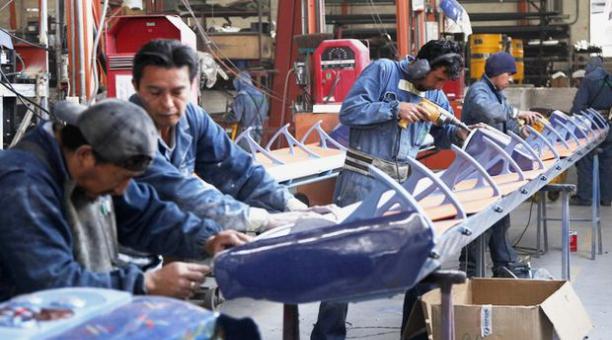 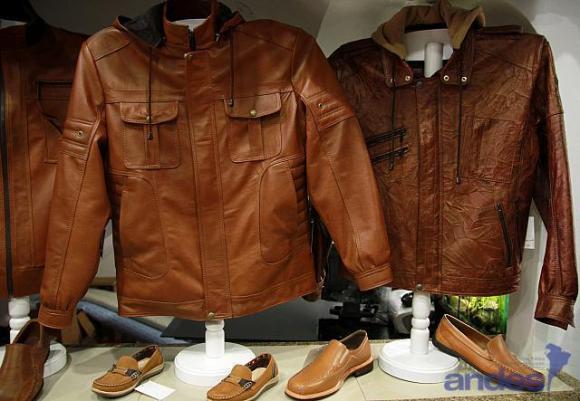 CAPÍTULO II: ANÁLISIS E INVESTIGACIÓN DEL PROYECTO
La población considerada para estudiar la vialidad del proyecto están agrupadas en los siguientes gremios:
Gremios de calzado
Elaborado por: Cisneros Saltos, Sebastián Augusto (2015)
Puntos que cubren las preguntas
INTERES EN EL SERVICIO
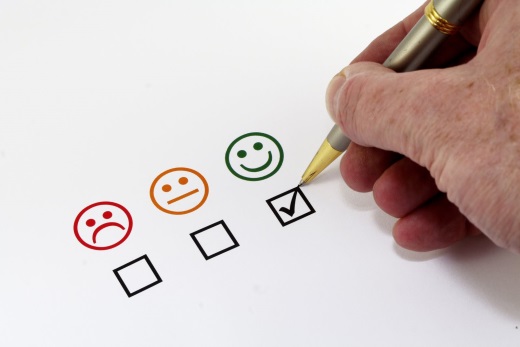 Resultados de la encuesta
Con este análisis se desprende que la línea principal del nuevo negocio debe ser asesoría en Comercio exterior  dirigido al 64.4% de la población encuestada, esto corresponde a un número de 529 empresarios del calzado distribuyendo los esfuerzos porcentualmente de la siguiente manera:
Elaborado por: Cisneros Saltos, Sebastián (2015)
CAPÍTULO III: IMPLEMENTACIÓN DE PORTAFOLIO DE PRODUCTOS
Los productos que ofrece la consultora corresponden al comercio exterior y a los negocios internacionales y son los siguientes:

Prestación de servicio
 Asesoría
Capacitación
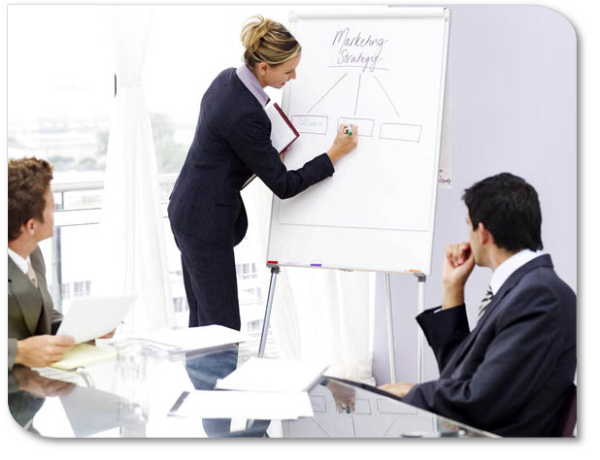 Clasificación de clientes según su necesidad
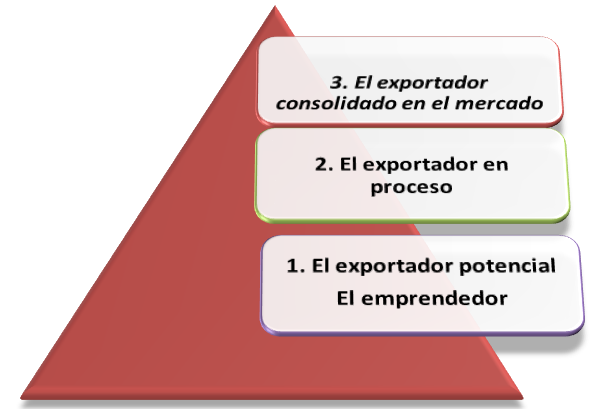 Servicios para el comercio exterior
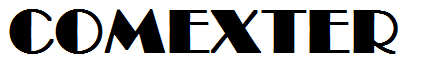 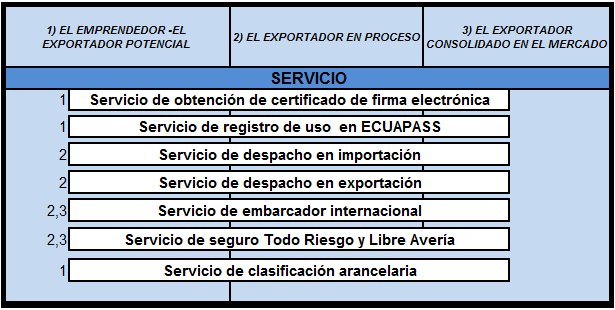 Elaborado por: Cisneros Saltos, Sebastián Augusto (2015)
Asesorías para el comercio exterior
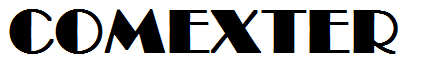 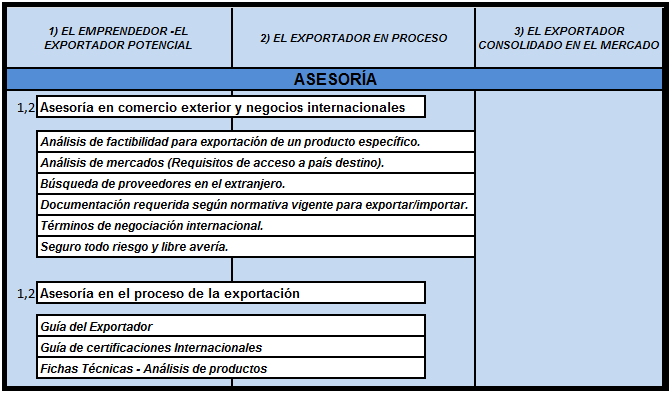 Elaborado por: Cisneros Saltos, Sebastián Augusto (2015)
Capacitación en comercio exterior
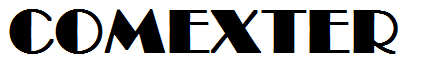 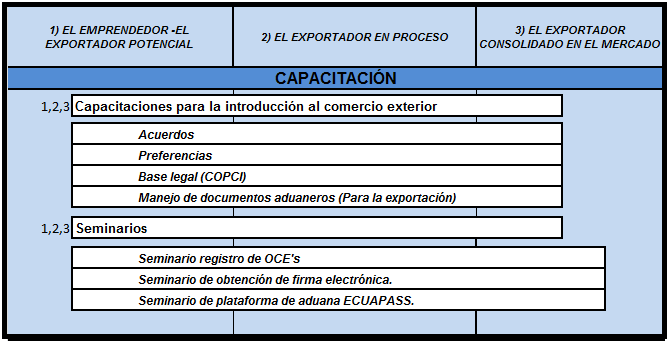 Elaborado por: Cisneros Saltos, Sebastián Augusto (2015)
CAPÍTULO IV: GESTION COMERCIO EXTERIOR - EXPORTACIÓN
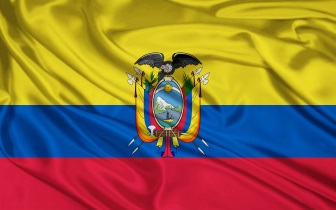 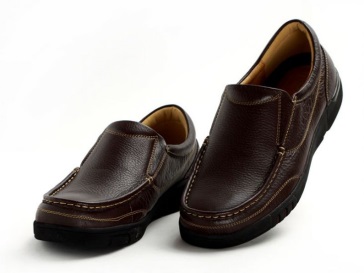 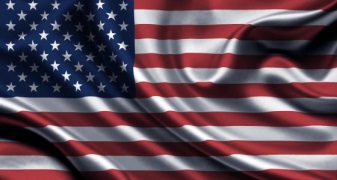 Elaborado por: Cisneros Saltos, Sebastián Augusto (2015)
IMPORTANTE:
Registro como OCE (Operador de Comercio Exterior)
Obtención del TOKEN
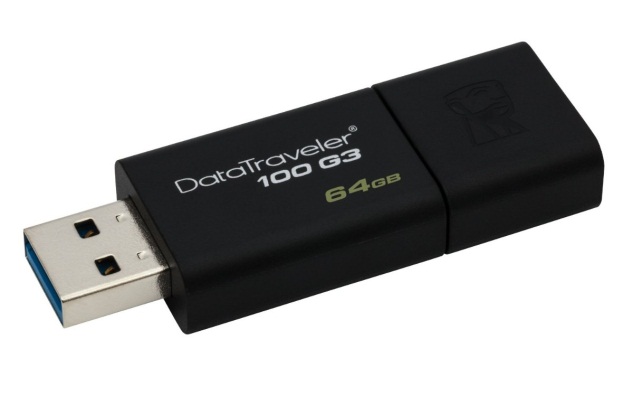 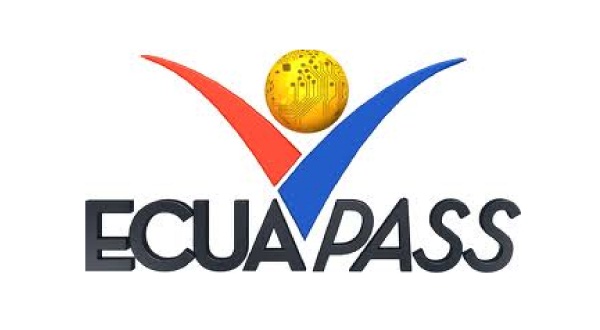 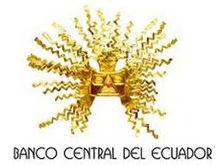 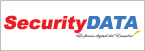 Tipo de aforo en Aduana del Ecuador
Canal de Aforo Automático 
Canal de Aforo electrónico 
Canal de Aforo documental 
Canal de Aforo físico intrusivo y no intrusivo
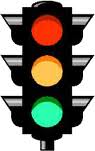 Embarcadores internacionales
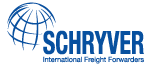 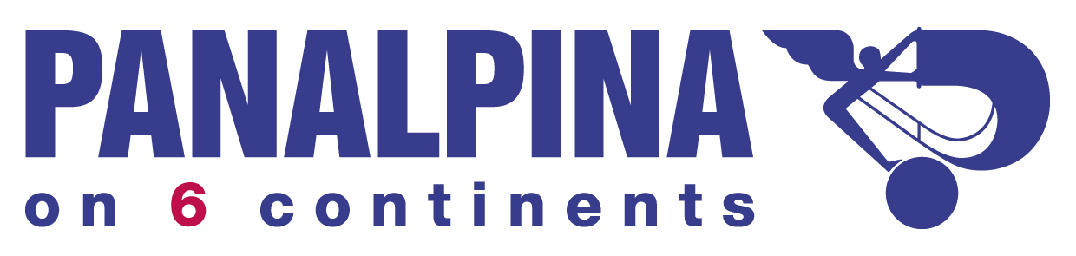 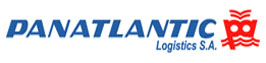 CAPÍTULO V: ESTRATEGIAS DE MARKETING, COMUNICACIÓN Y FINANCIAMIENTO
PLAN CORPORATIVO DE MARKETING Y VENTAS

“El marketing es un proceso social por el que los individuos y los grupos obtienen lo que ellos necesitan y desean a través de la creación e intercambio de productos y su valoración con otros”. Philip Kotler
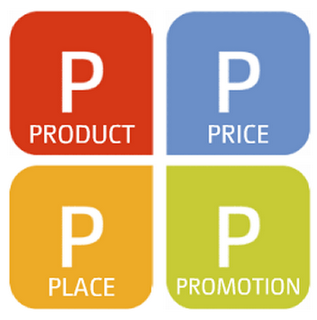 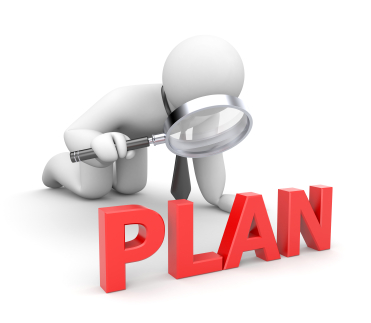 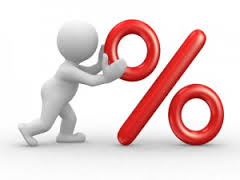 Estrategias de producto
Desarrollo de la marca, con la definición de su logotipo, isotipo y slogan, incluso su presencia virtual mediante un sitio web; todos estos componentes permitirán una identificación de la empresa consultora y sus productos.
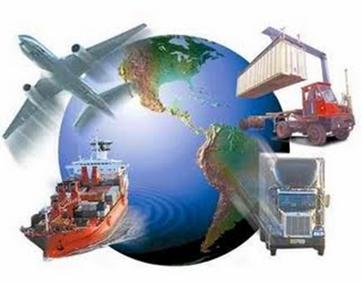 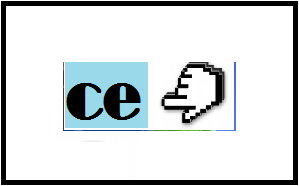 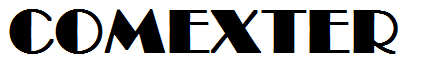 “El mundo a tu alcance”
Características de producto
Tenemos que COMEXTER se caracterizará por diferenciarse de las demás empresas dedicándose a:
Generar una preferencia entre los clientes, tal que frente a la competencia existente, ser la mejor opción. 
Un servicio personalizado, con visitas en las empresas sin necesidad que el cliente se desplace a las instalaciones de COMEXTER.
Brindar servicio ágil y confiable para el cliente.
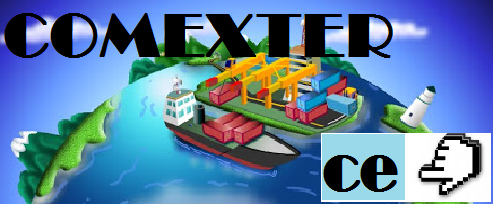 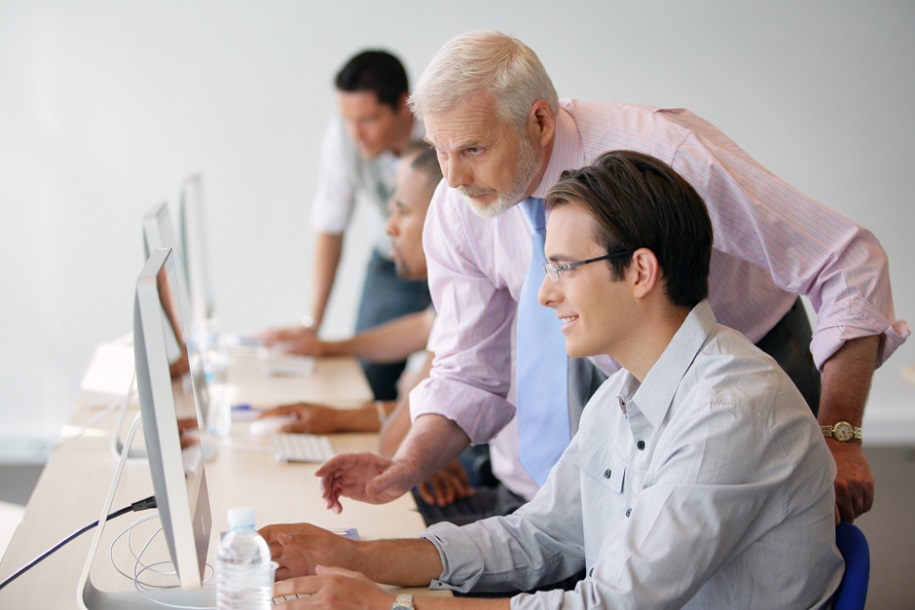 Estrategias de plaza
El propósito fundamental de las estrategias de plaza es atender la distribución tal de acercar el producto al cliente.

Venta vía correo electrónico
Venta vía telefónica
Sitio web
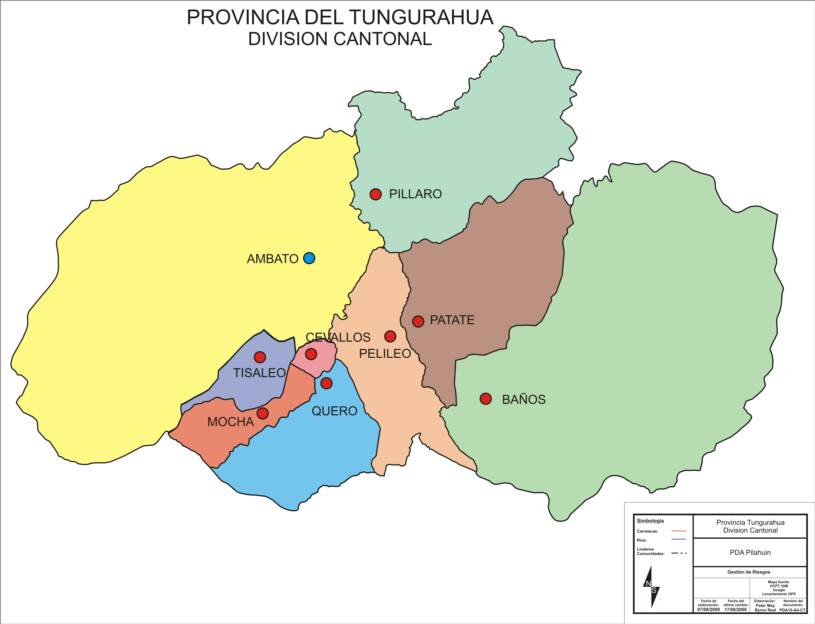 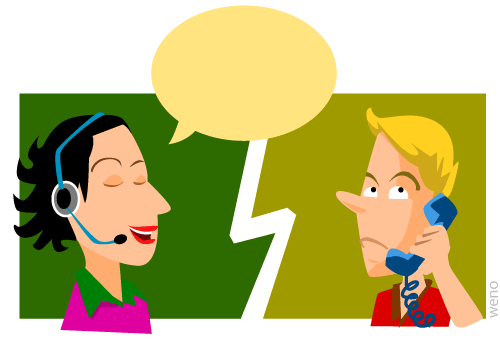 Estrategias de precio
COMEXTER presenta 3 líneas de negocio: servicio, asesoría y capacitaciones en el ámbito del comercio exterior, temas con los cuales se hizo el análisis de mercado que se presenta en el Capítulo II.
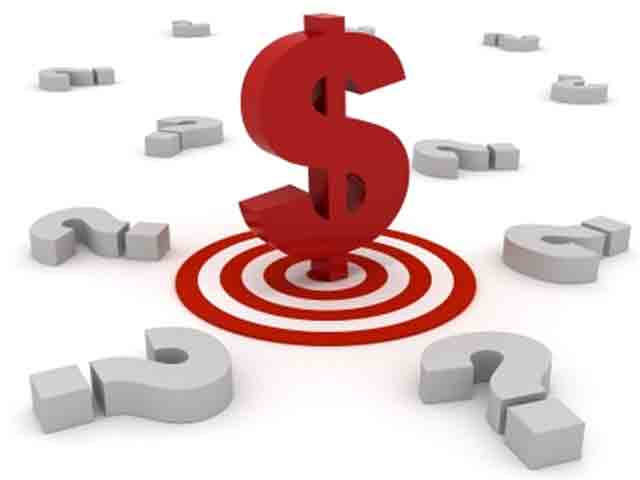 Elaborado por: Cisneros Saltos, Sebastián Augusto (2015)
Estrategias de promoción
Una buena promoción tiene como objetivo principal que el mercado al que se dirige tenga conocimiento de los productos que COMEXTER ofrece.

Estrategias:
Redes sociales
Prensa escrita
Marketing directo
Marketing por teléfono
Relaciones públicas
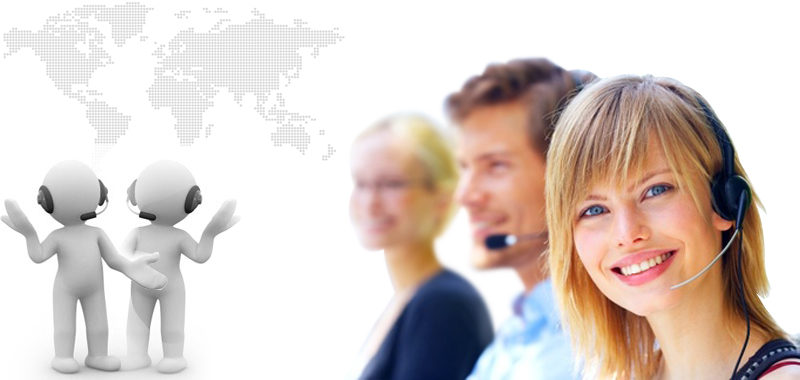 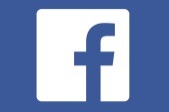 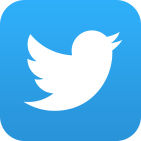 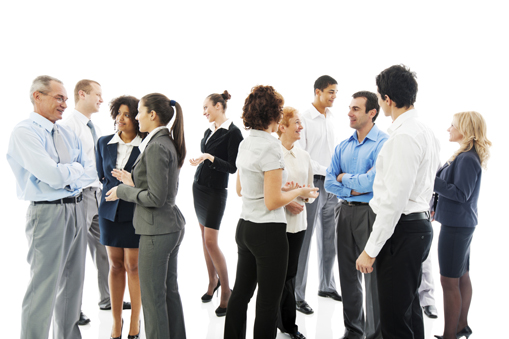 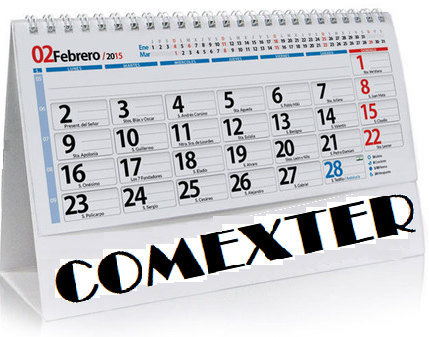 PLAN DE INVERSIÓN Y FINANCIAMIENTO
VAN y TIR
Finalmente después de los cálculos realizados el proyecto es viable ya que el VAN es positivo y el TIR es del 65% que quiere decir que el endeudamiento no es tan alto y se podrá recuperar el capital en poco tiempo al igual que se podrá realizar inversiones a futuro.
CONCLUSIONES
Después del respectivo estudio se da como resultado que es un proyecto factible, ya que según la encuesta el 64,4% es decir 529 empresas es un mercado potencial, de las cuales el 95,5% no tienen contratado algún tipo de servicio similar y al mismo tiempo tienen la necesidad de contar con una empresa especializada en orientar a los emprendedores en sus intenciones de negociar con otros países.
Se estableció finalmente los productos a ofrecer los cuáles cumplen con las tres líneas que son servicio, asesoría y capacitación; cada uno con sus respectivos tópicos a impartir según las necesidades del cliente.
Mediante el estudio de mercado se definió los elementos que servirán para ejecutar el proyecto, tales como la demanda, la oferta, el plan de mercadeo (precio, promoción, producto, plaza, y otros, que viabilizarían la propuesta).
La evaluación financiera, permitió identificar la vialidad del proyecto, tales como la buena rentabilidad del negocio mediante la medición del VAN y TIR, para lo cual se ha detallado cada cuenta específica, así como también todos sus componentes: costos, gastos, servicios públicos y particulares.
RECOMENDACIONES
Desarrollar estrategias publicitarias de alto impacto, en consideración con las tendencias del mercado. 
Organizar un nuevo portafolio de productos que vaya evolucionando de acuerdo a las expectativas reales del cliente. 
Potenciar y optimizar los planes de capacitación de acuerdo con las necesidades de los clientes que se muestren interesados en la adquisición del producto.
Mantener permanentemente precios accesibles de acuerdo a las políticas de precios y el tamaño de las empresas que demandan el producto.
Capacitar y actualizar permanentemente a la fuerza de trabajo en áreas y temáticas que sean requeridas durante la ejecución del proyecto de inversión mencionado.
Elaborar fichas de seguimiento de clientes con fines estadísticos, con la finalidad de mantener la calidad del producto.
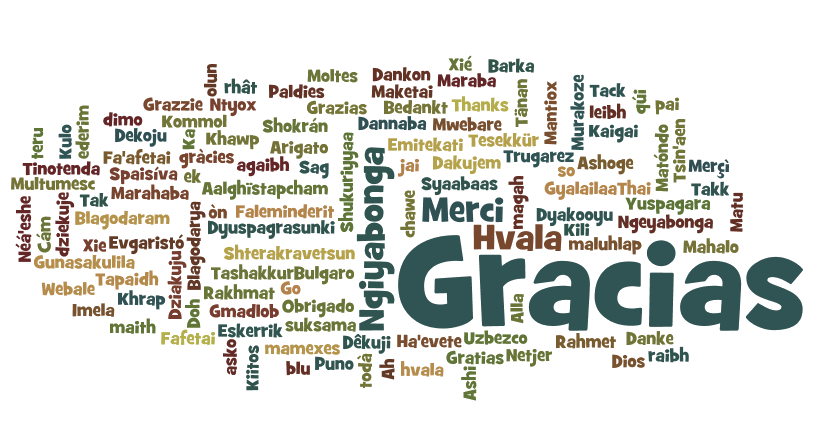